Reliability Increases from Combining 50,000- and 777,000-Marker Genotypes from 4 Countries
Topics
Effect of foreign bulls on U.S. reliability (REL)
Model foreign as single-trait (ST) or multitrait (MT)
Addition of CAN, GBR, and ITA Holsteins (HOL)
Addition of CHE, DEU, and AUT Brown Swiss (BSW)
Compare high-density (HD) with 50K predictions
1,510 HD genotypes for HOL bulls 
ST USA, CAN, GBR, ITA
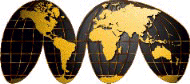 Multitrait Model
Foreign genomic information could outweigh domestic data (GxE or GxG)
Low genetic correlations because of environment
	(traits are really different between countries)
Poor ties between domestic and foreign animals (genetic distance)
Genetic correlation
Average correlation for all foreign bulls (MT)
Assume MACE EBV are correlated by 1.0 (ST)
Foreign Holstein Reference Bulls 3,593 (28% of total bulls) had no U.S. daughters in 2008
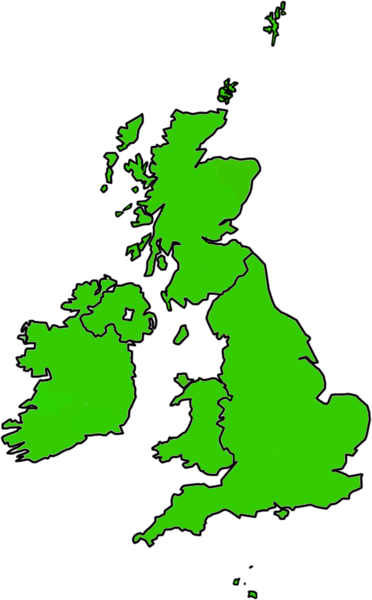 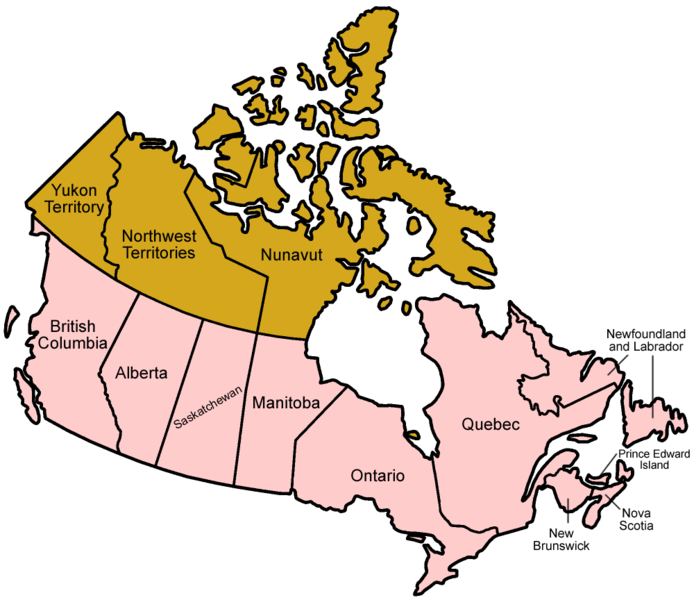 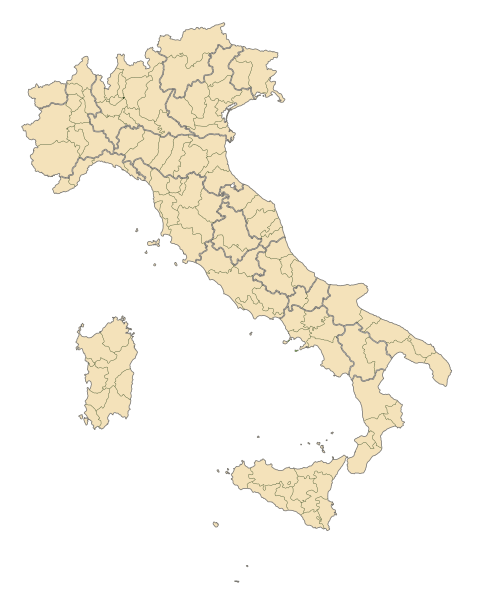 CAN
1,321 bulls
GBR
247 bulls
ITA
1,677 bulls
Reference Genotypes
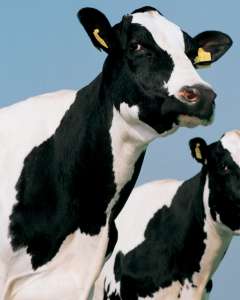 REL – RELPA (HOL)
Foreign Brown Swiss ReferenceMore arriving soon from InterGenomics
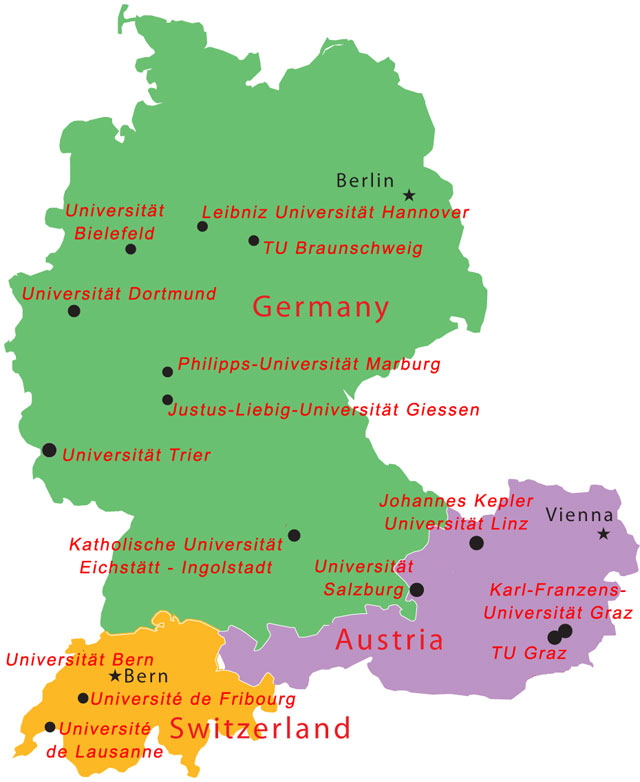 DEU
318 bulls
AUT
52 bulls
CHE
403 bulls
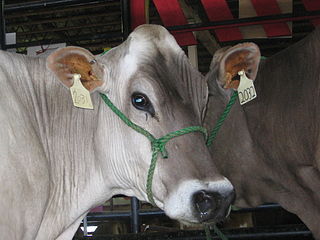 REL – RELPA (BSW)
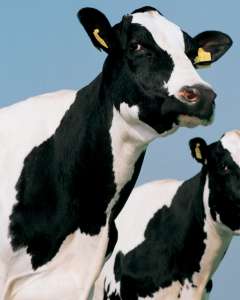 HD Genotypes
1,510 HOL Illumina BovineHD
460 ITA bulls
305 USA bulls and 172 USA cows
284 GBR bulls
93 CAN bulls
196 bulls from other countries
Earlier studies of 342 or 1,078 HD
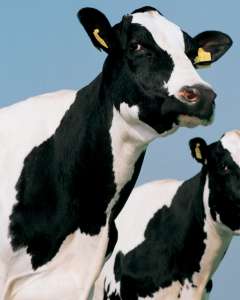 HD REL Gains (HOL)
Preliminary HD Studies
Average REL gain of HD compared with 50K across 28 traits
0.5% decrease using 342 HD
0.5% increase using 1,074 HD
0.4% increase using 1,510 HD
Imputation accuracy tested using simulated chromosome and same population structure as actual
Imputation Accuracy (% correct)
1Imputing lower densities to 41,250 and then imputing to
	330,000 in a second step instead of all together
2Dams imputed from 4 progeny
Conclusions
REL improved with foreign bulls and ST methods
2.6% for HOL and 3.2% for BSW
Actual gains larger
Multicountry bulls counted as domestic
More recent HOL bulls are foreign
MT added 1.4% REL only for BSW
HD only 0.4% higher REL than 50K
Imputation accurate with 1,000 HD
FImpute more accurate than findhap
Acknowledgments
Genotype exchanges coordinated by Marj Faust, Brian Van Doormaal, Gordon Doak, and Dan Gilbert
Genotypes provided by 
Cooperative Dairy DNA Repository (USA)
Canadian Dairy Network (CAN)
Italian Ministry of Agriculture (MIPAAF) Innovagen project (DM 10750-7303-2011) and ANAFI (ITA) 
Defra and Ruminant Genetic Impr. Network (GBR) 
Swiss Brown Cattle Breeders’ Federation (CHE)
Bavarian State Research Center for Agriculture (DEU)
Acknowledgments (continued)
HD bulls to genotype selected by
Kent Weigel (University of Wisconsin) 
Ezequiel Nicolazzi (Parco Tecnologico Padano, Italy) 
HD genotypes edited and assembled by USDA’s Animal Improvement Programs Laboratory (AIPL) and Bovine Functional Genomics Laboratory (BFGL )
George Wiggans (AIPL)
Lillian Bacheller (AIPL)
Mel Tooker (AIPL)
Tabatha Cooper (AIPL)
Tad Sonstegard (BFGL)
Erin Connor (BFGL)
Alicia Beavers (BFGL)